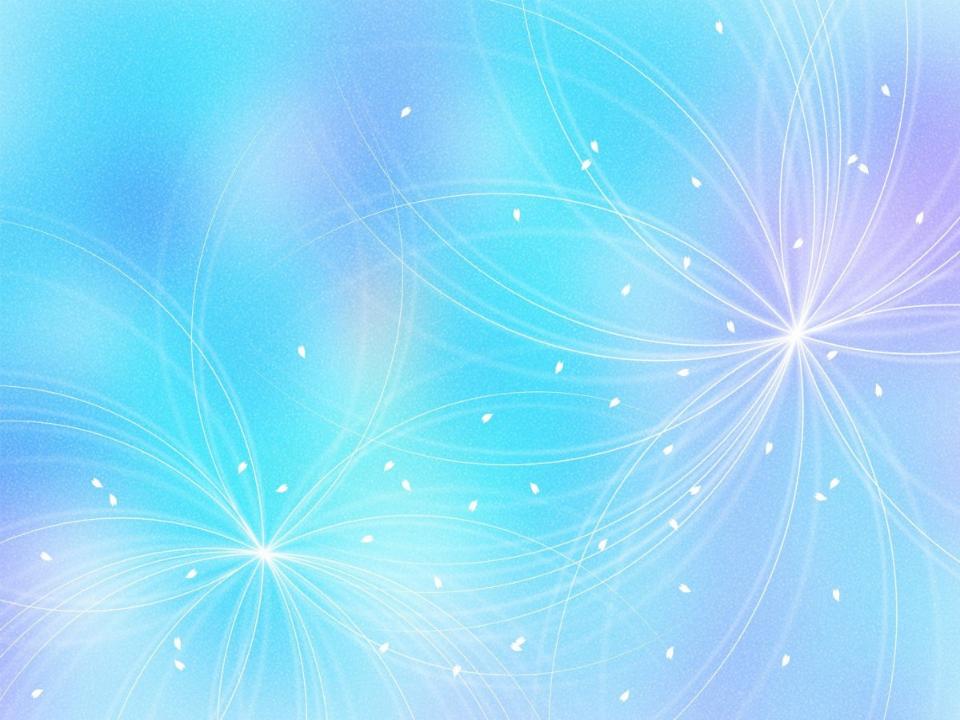 Экскурсия в клуб по месту жительства «Салют»
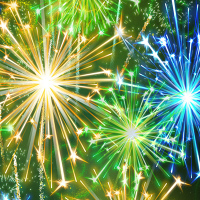 Воспитатели: Рахманова Ю. С. 
Дедова Н. Н. 
МБДОУЦРР №28 «Огонёк»
Группа №11 «Мотыльки»
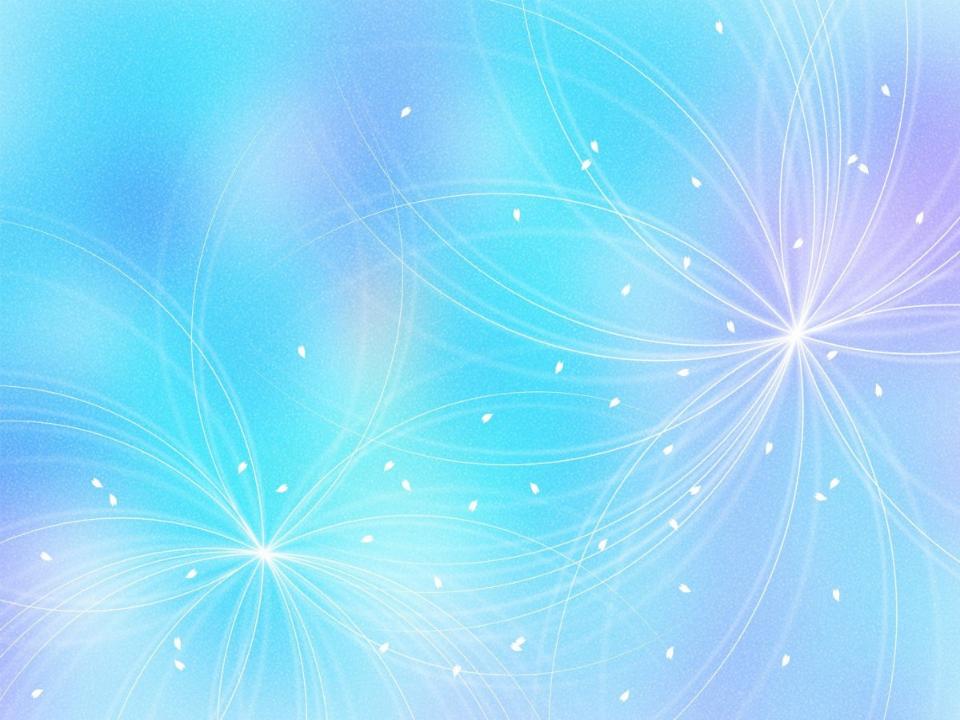 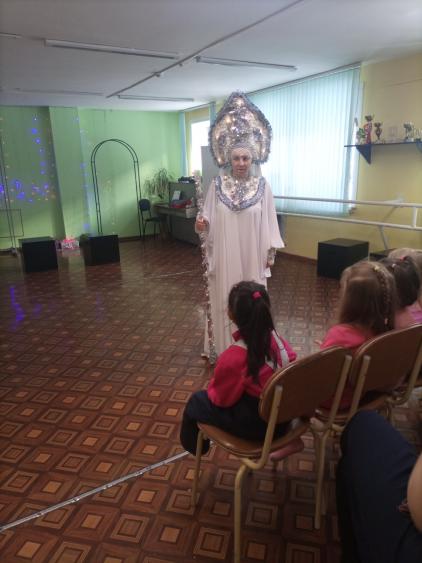 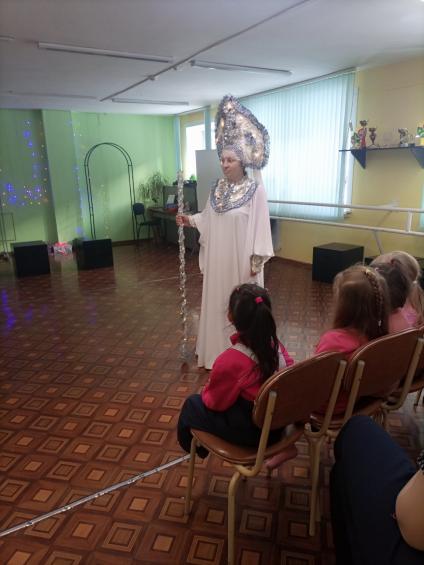 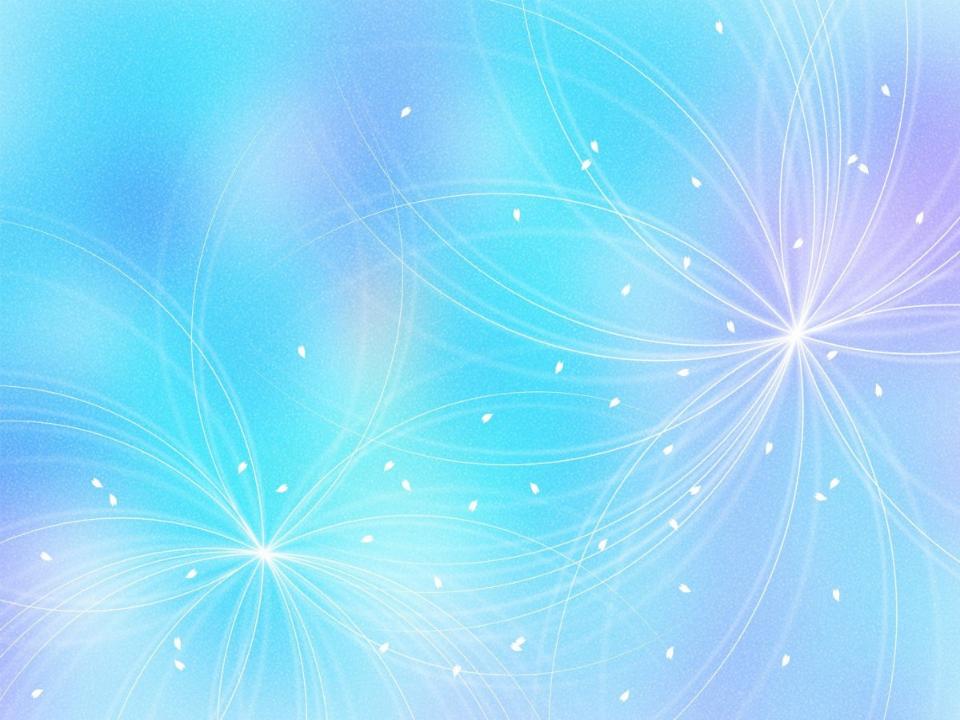 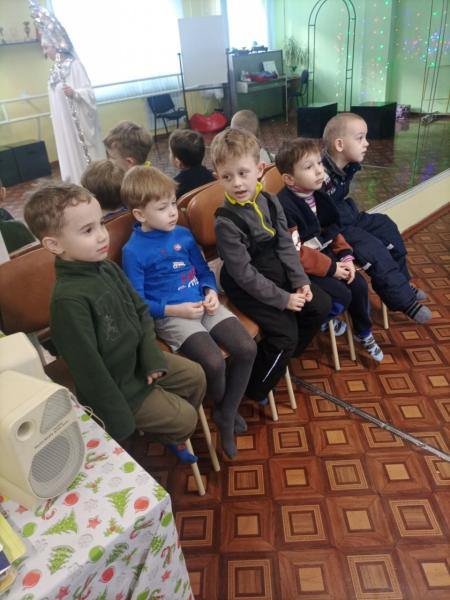 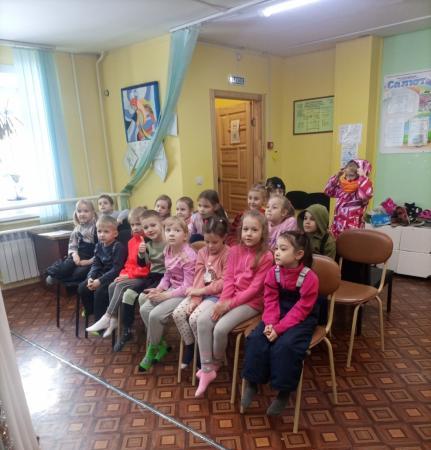 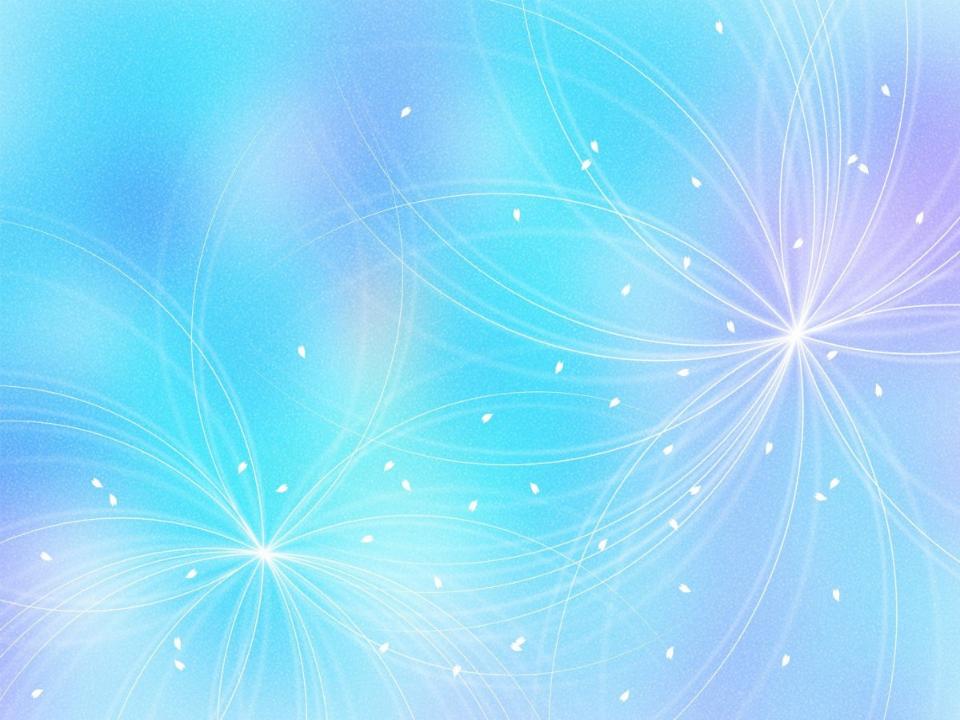 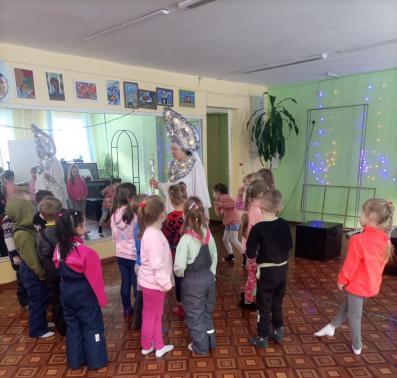 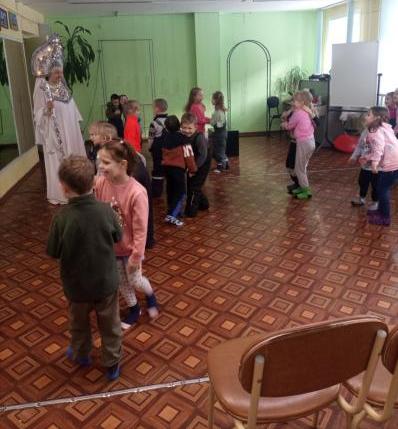 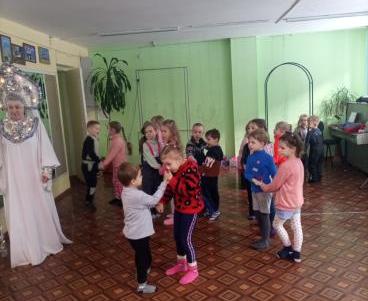 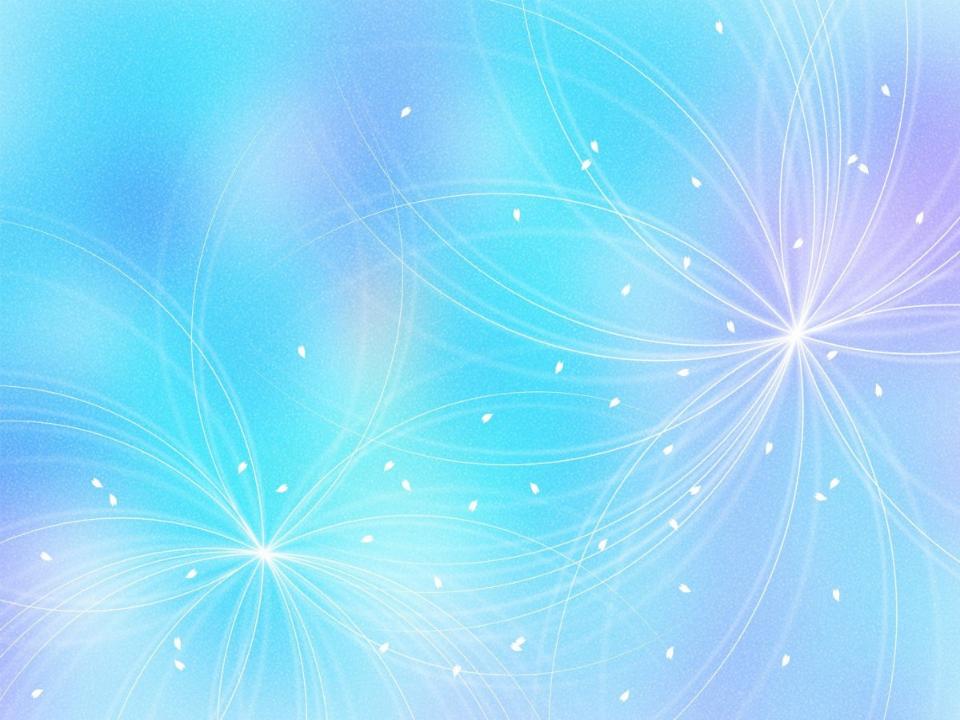 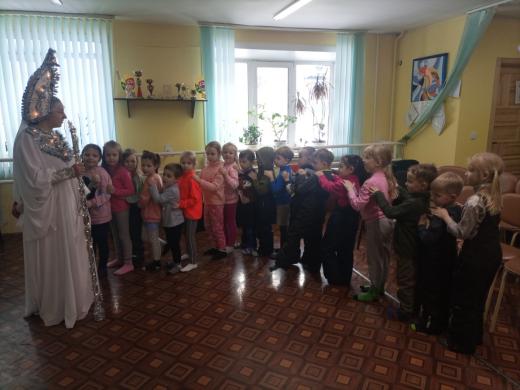 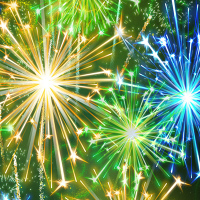 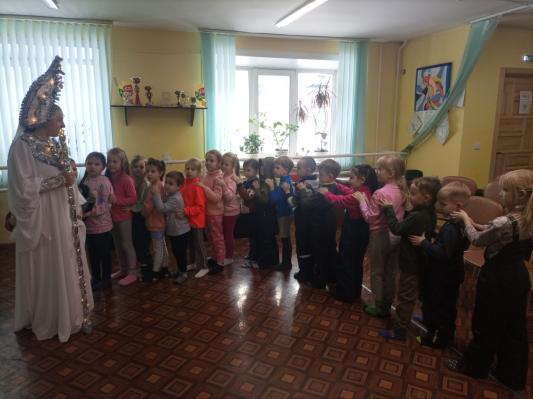 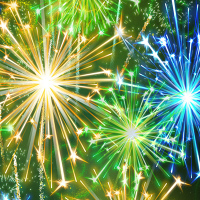 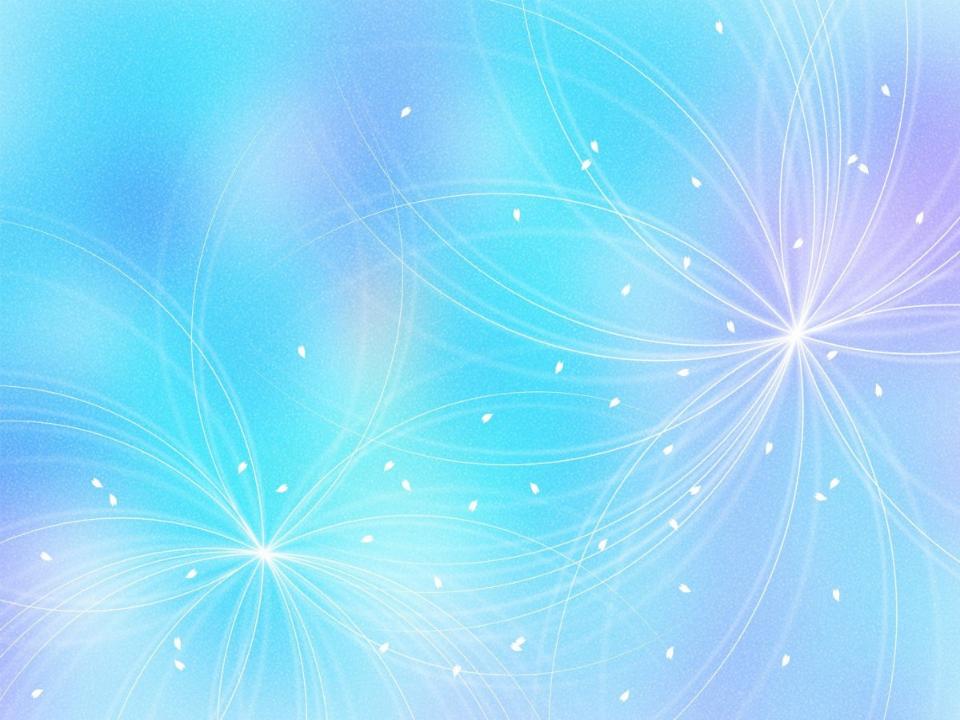 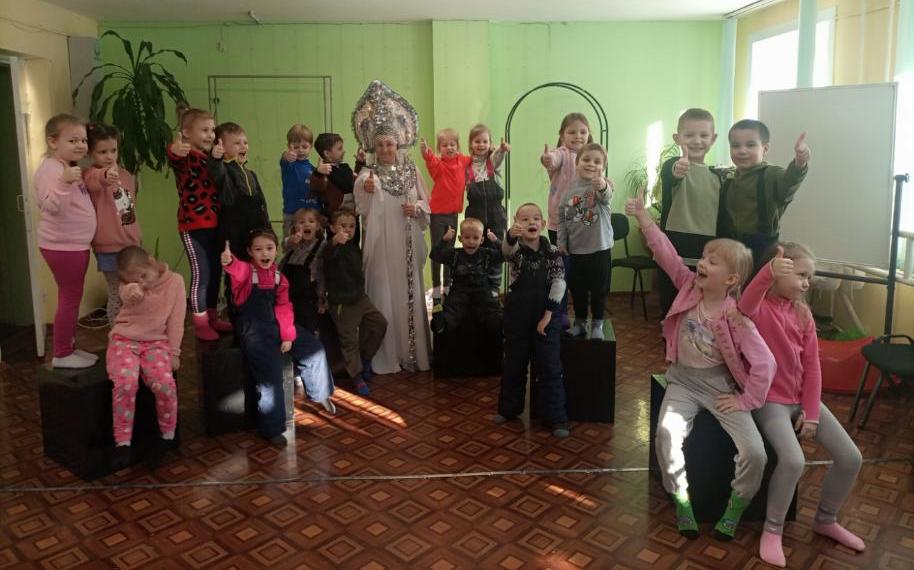 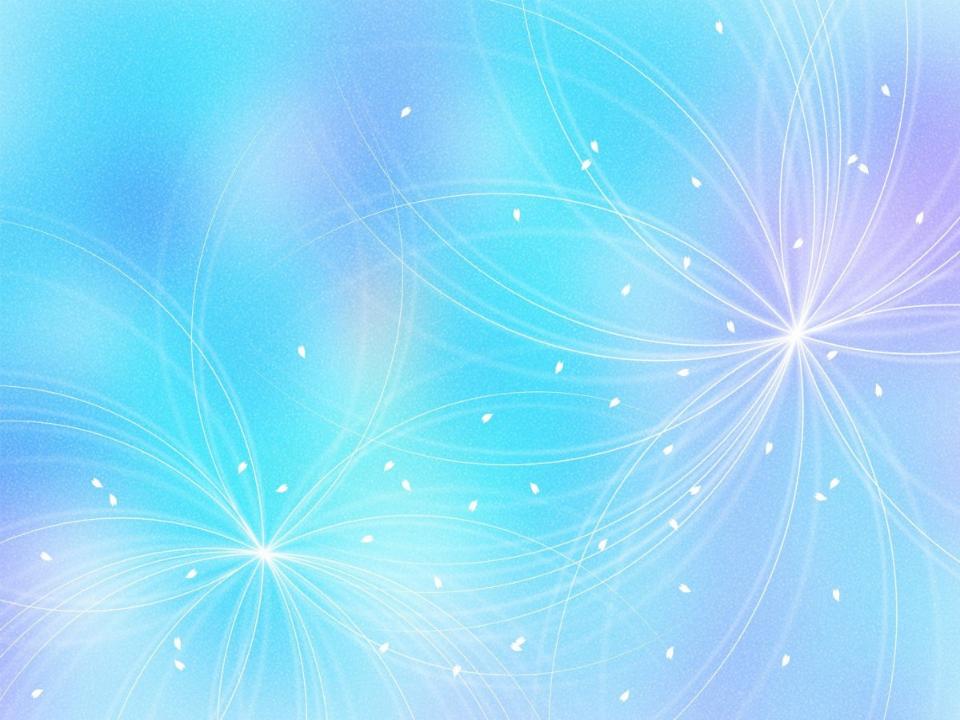 Спасибо за внимание!!!
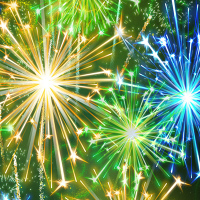 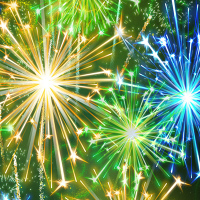 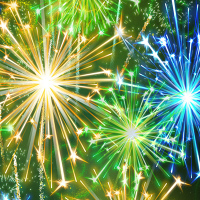 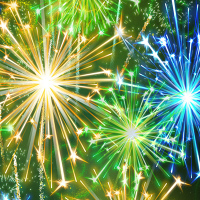 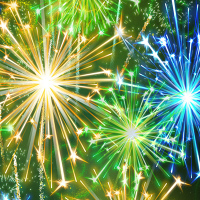 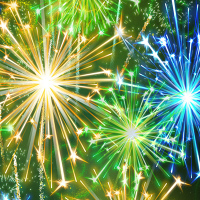 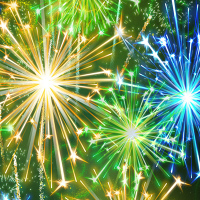